Hafta 7
Düzenli dillerin özellikleri
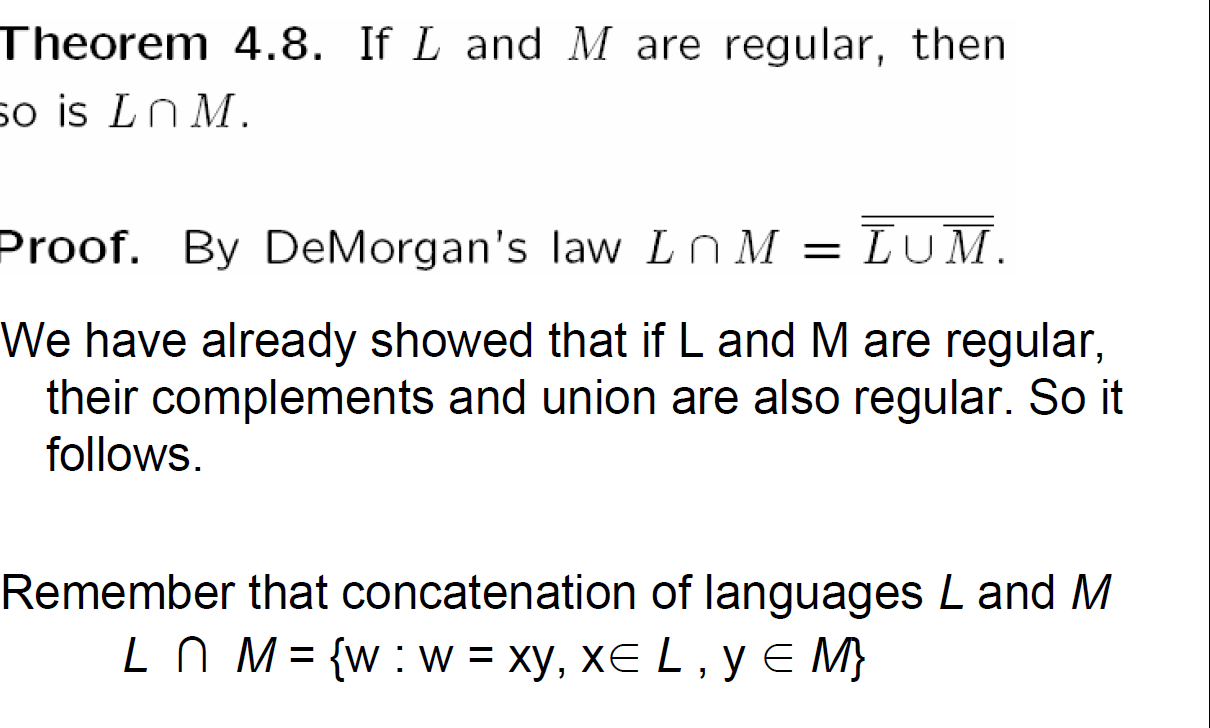 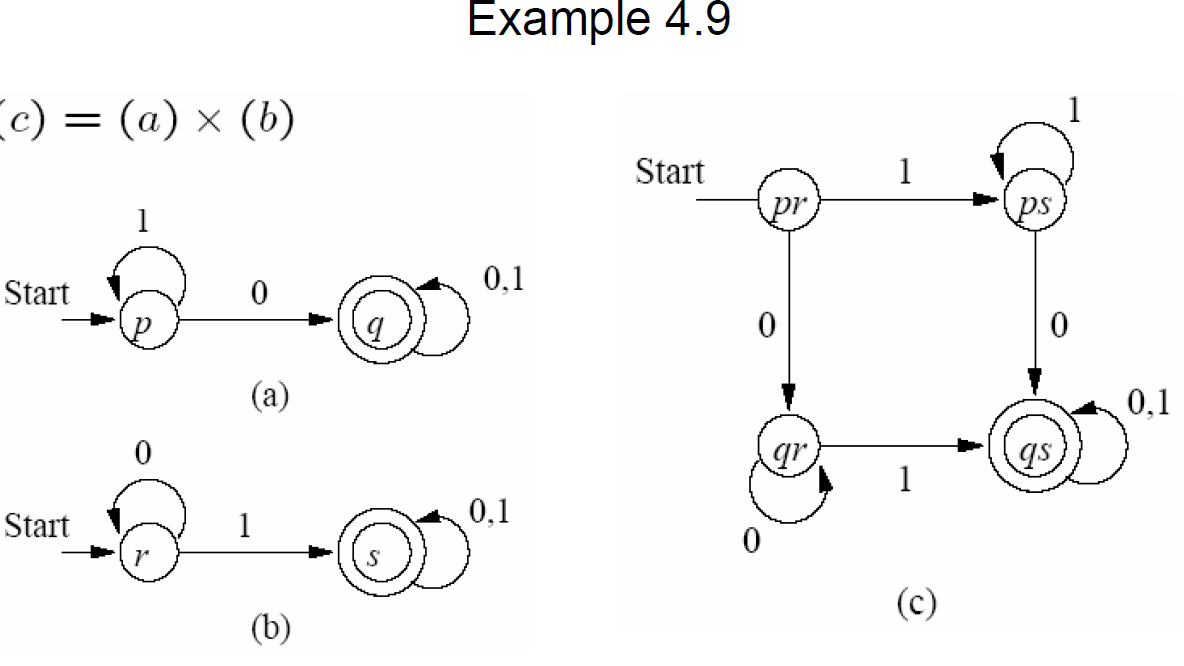 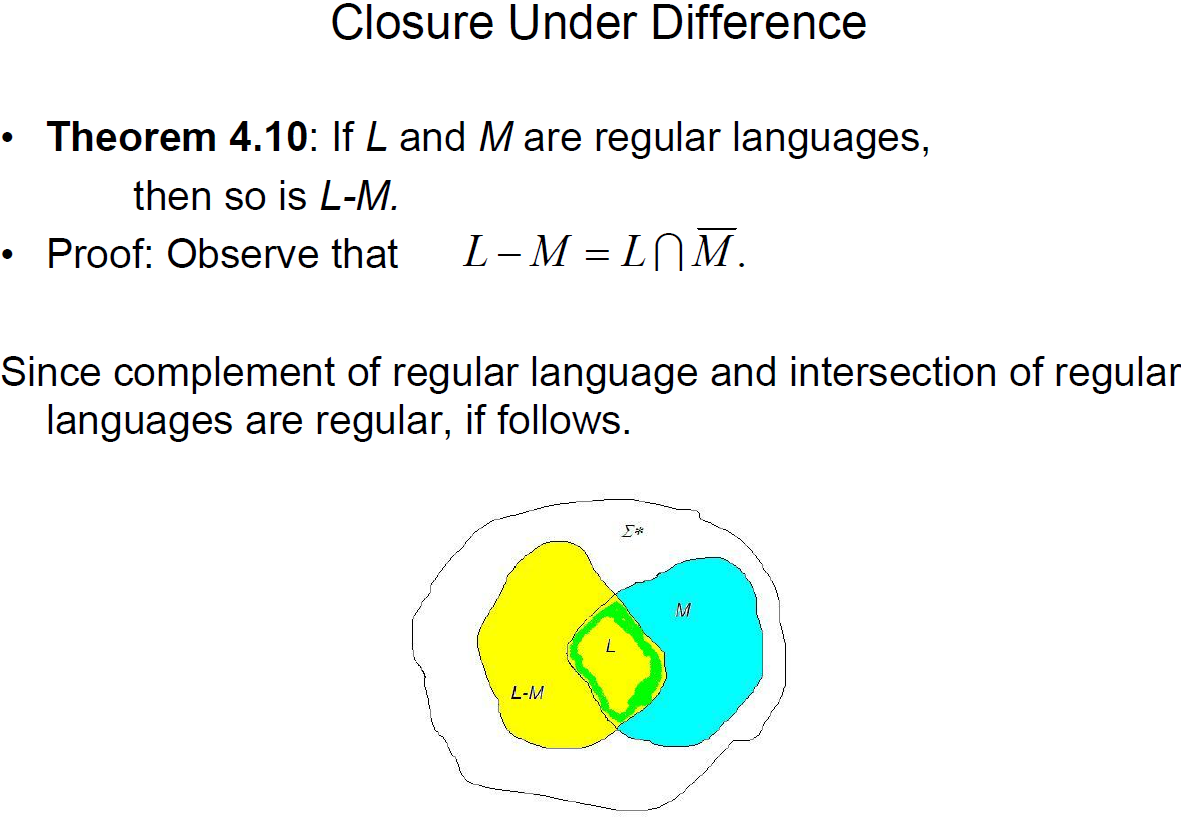 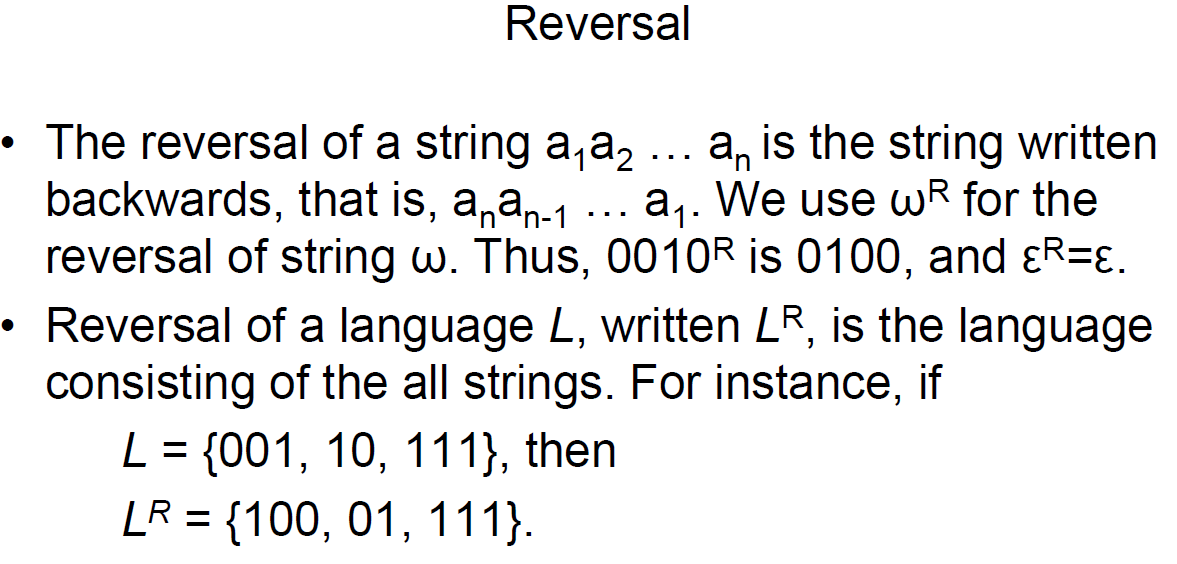 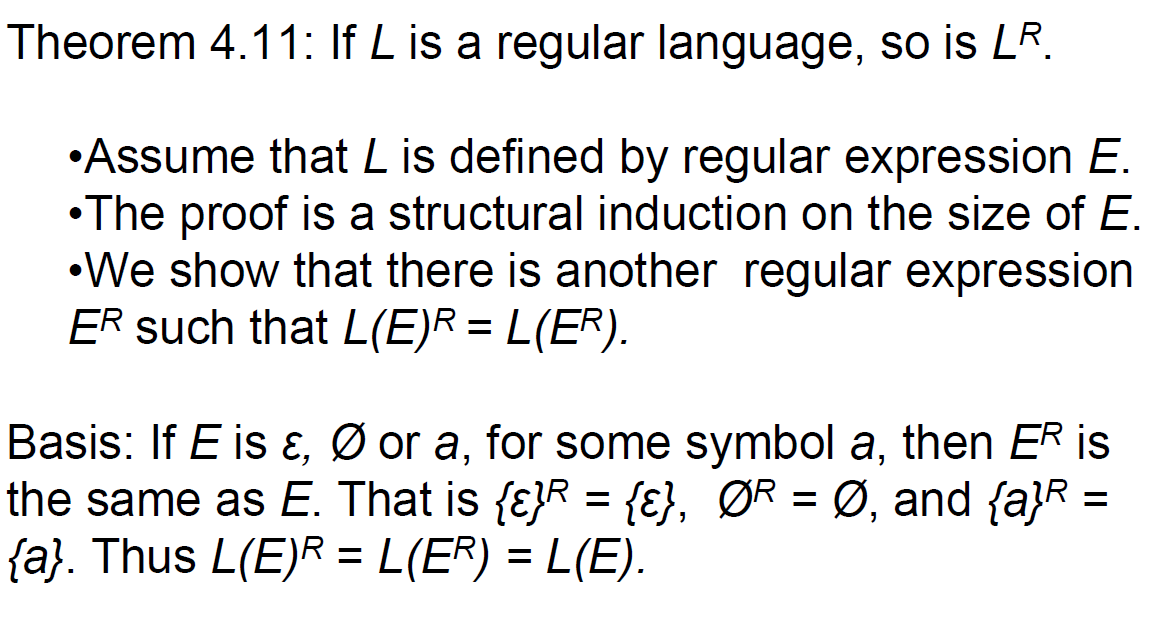 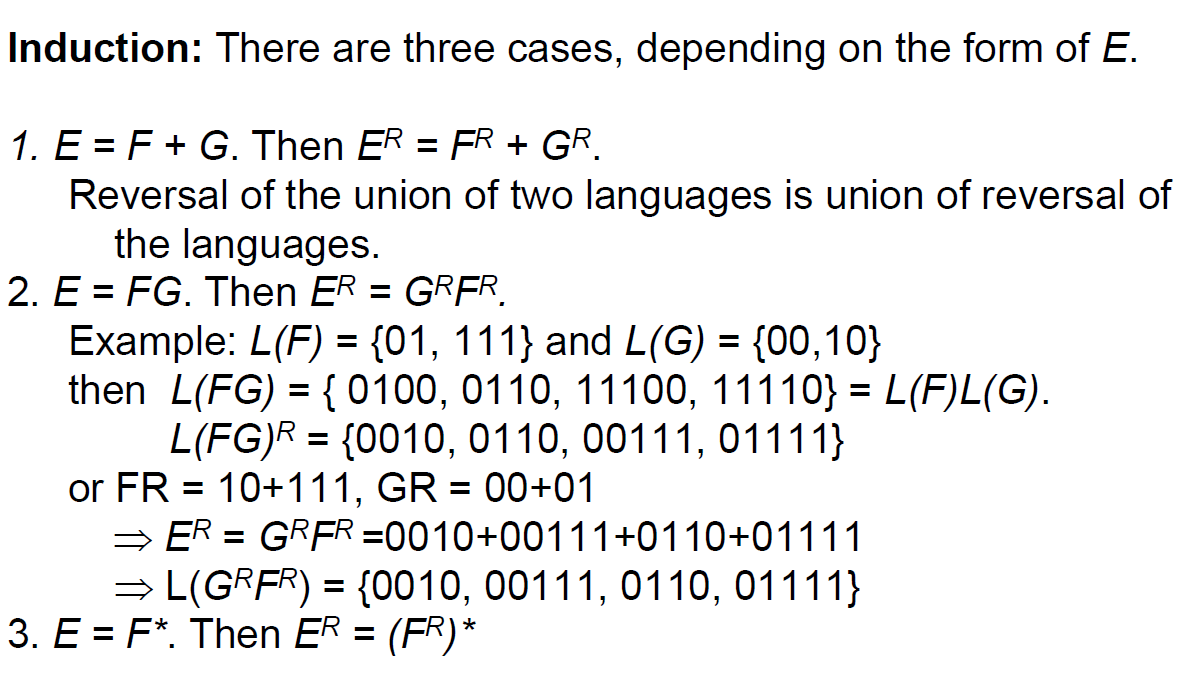 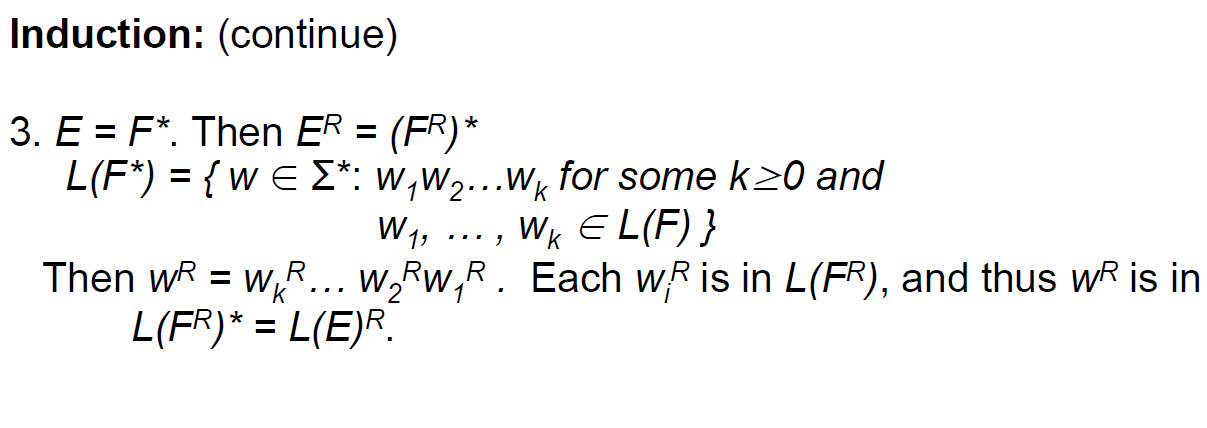 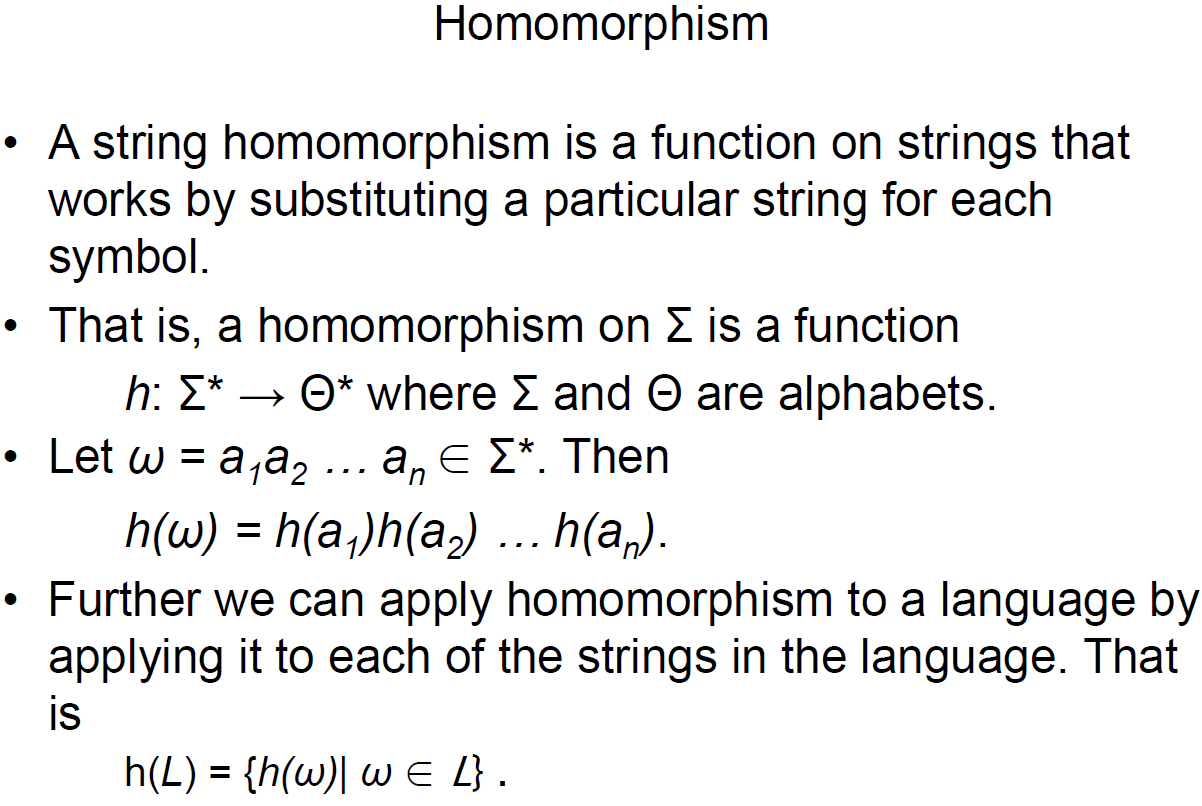 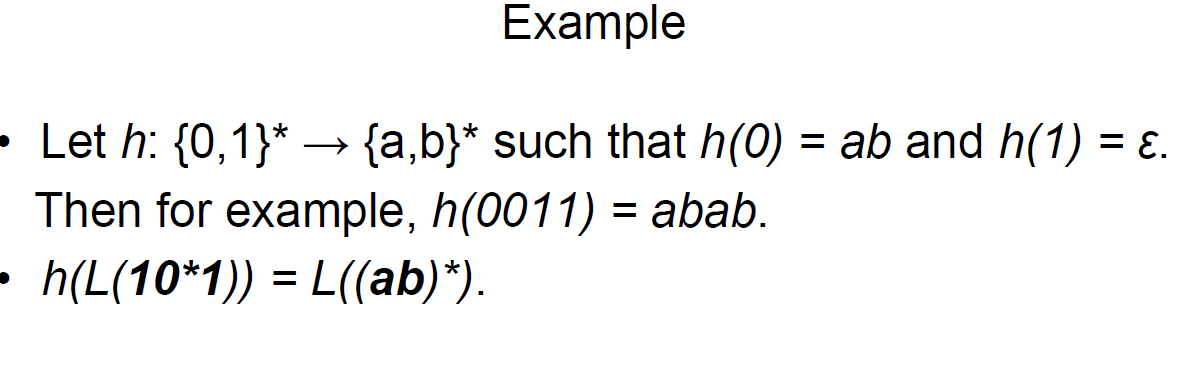 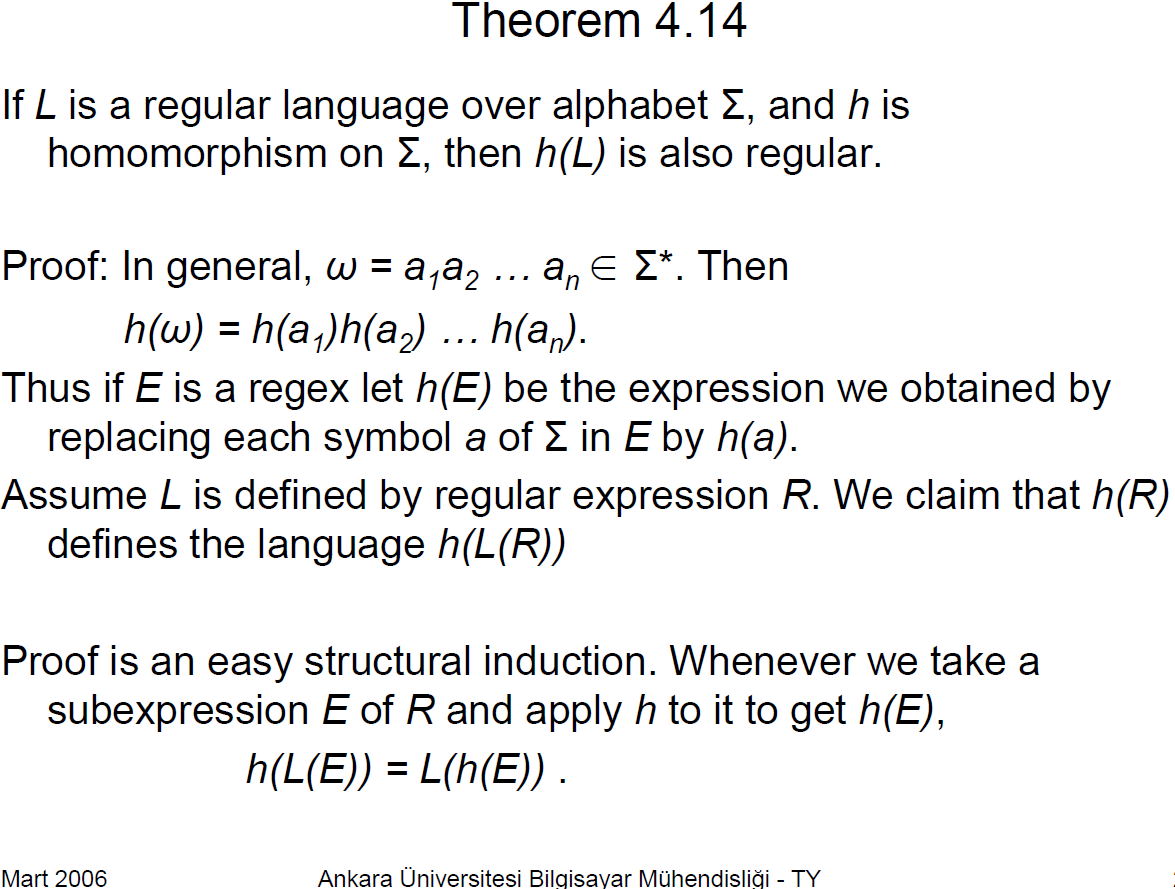 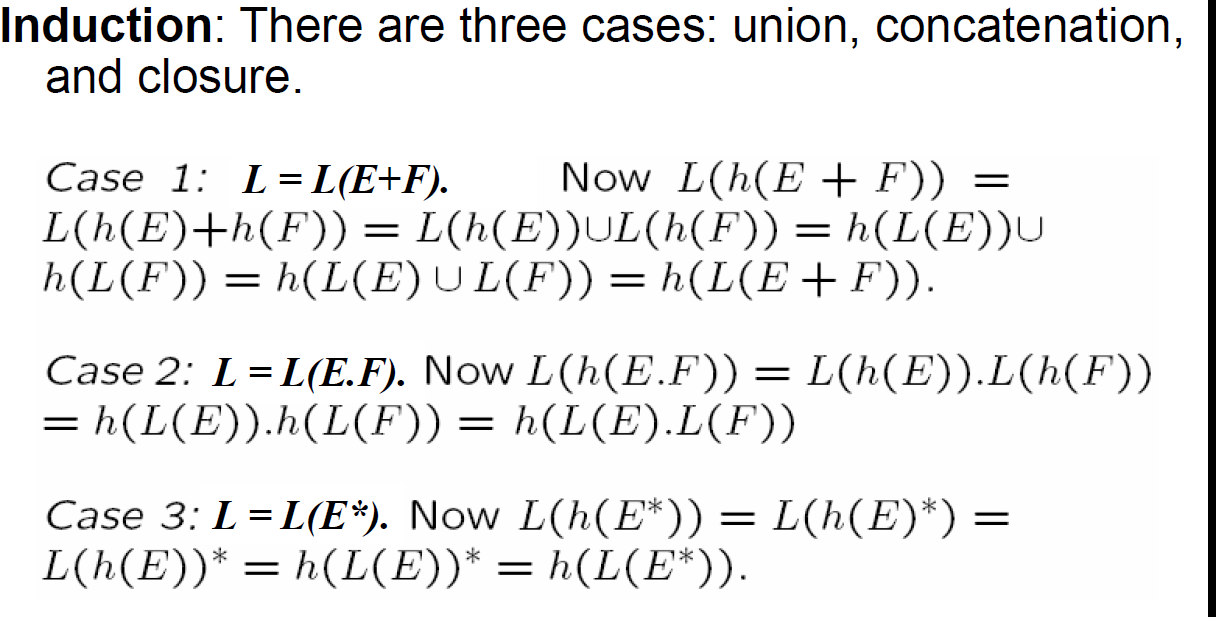 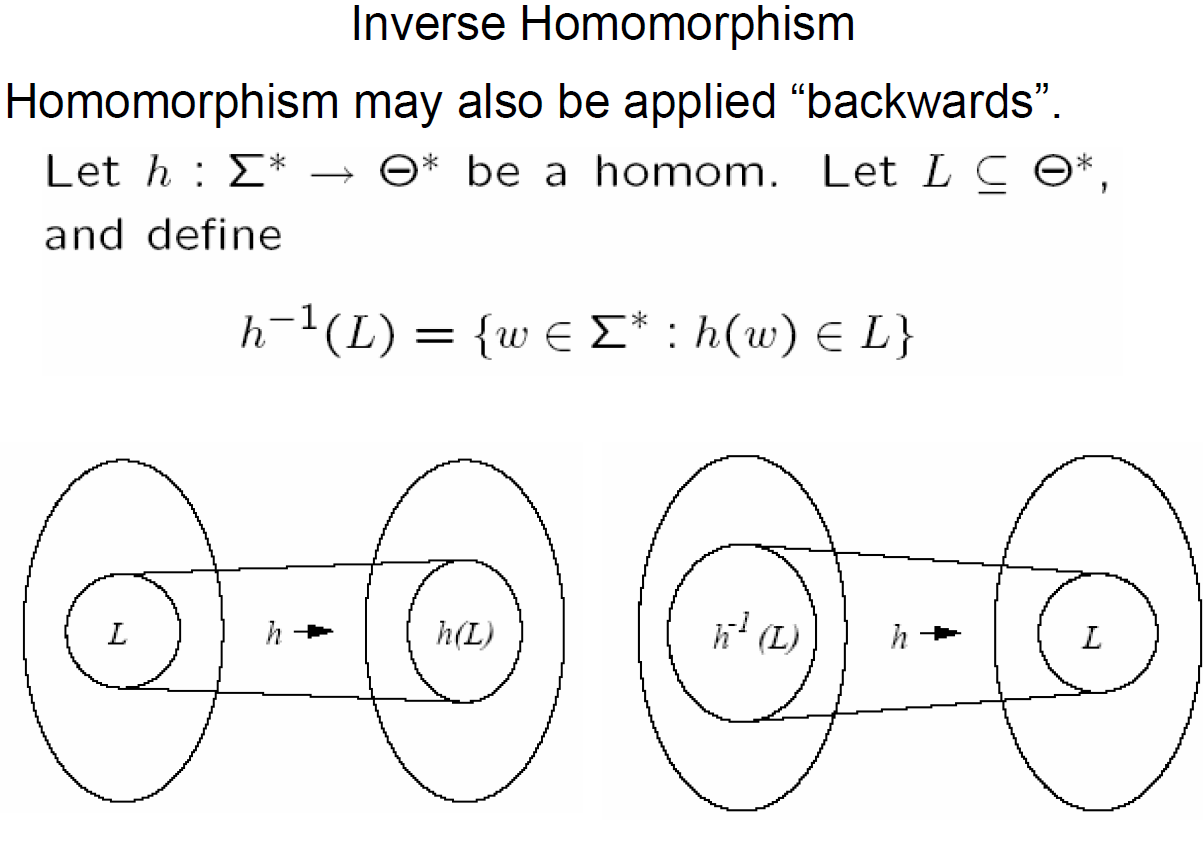 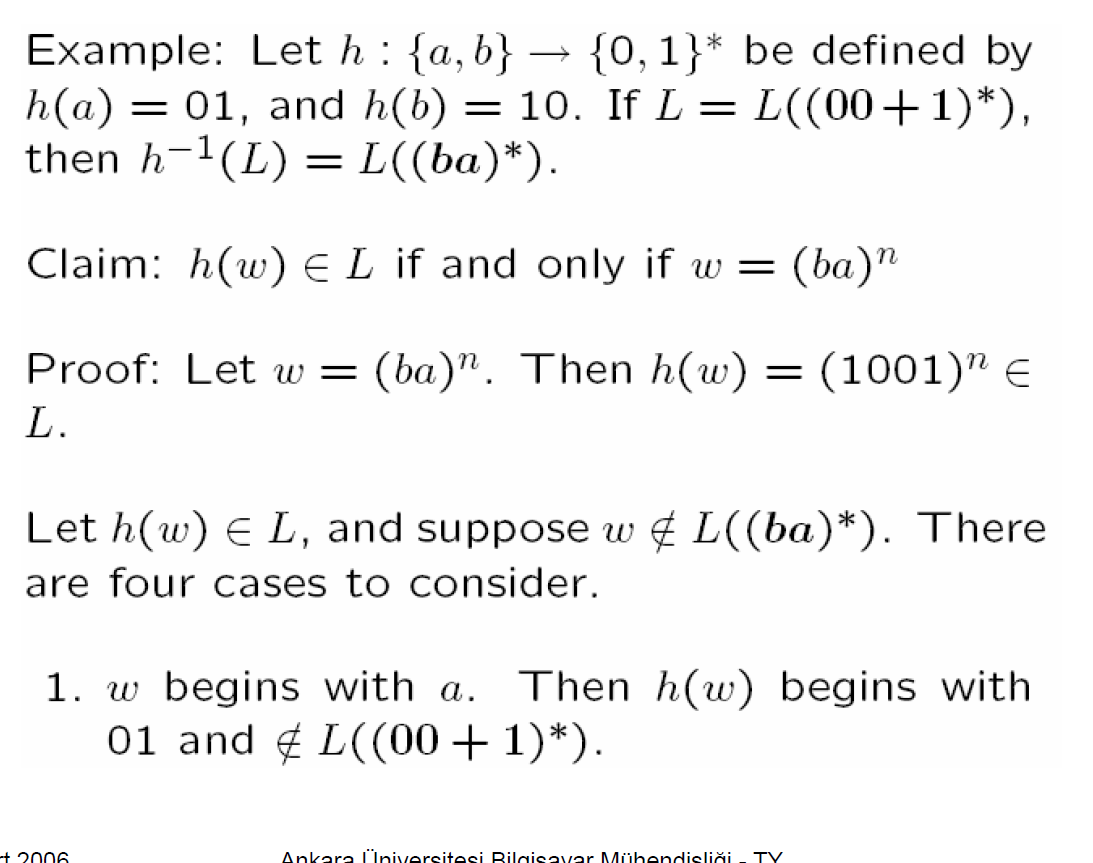 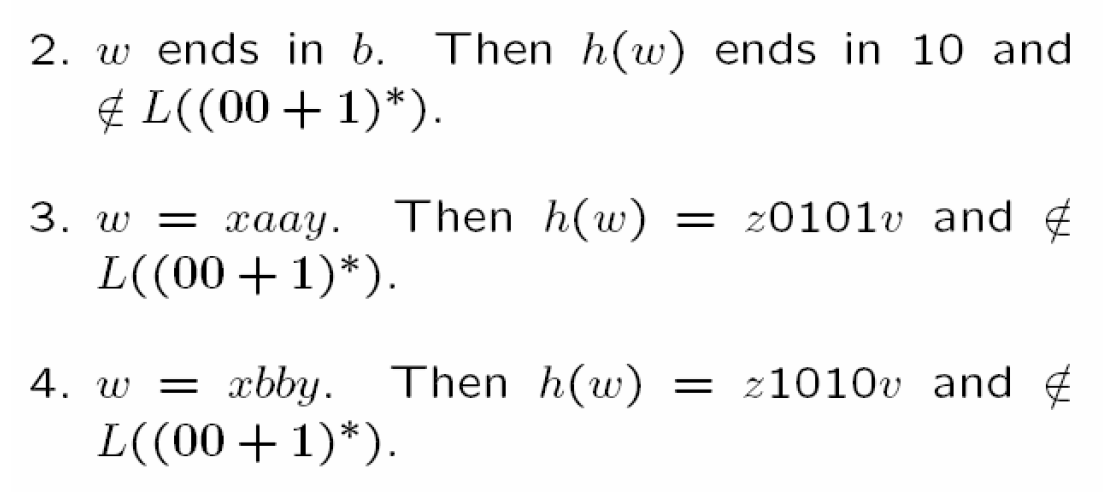 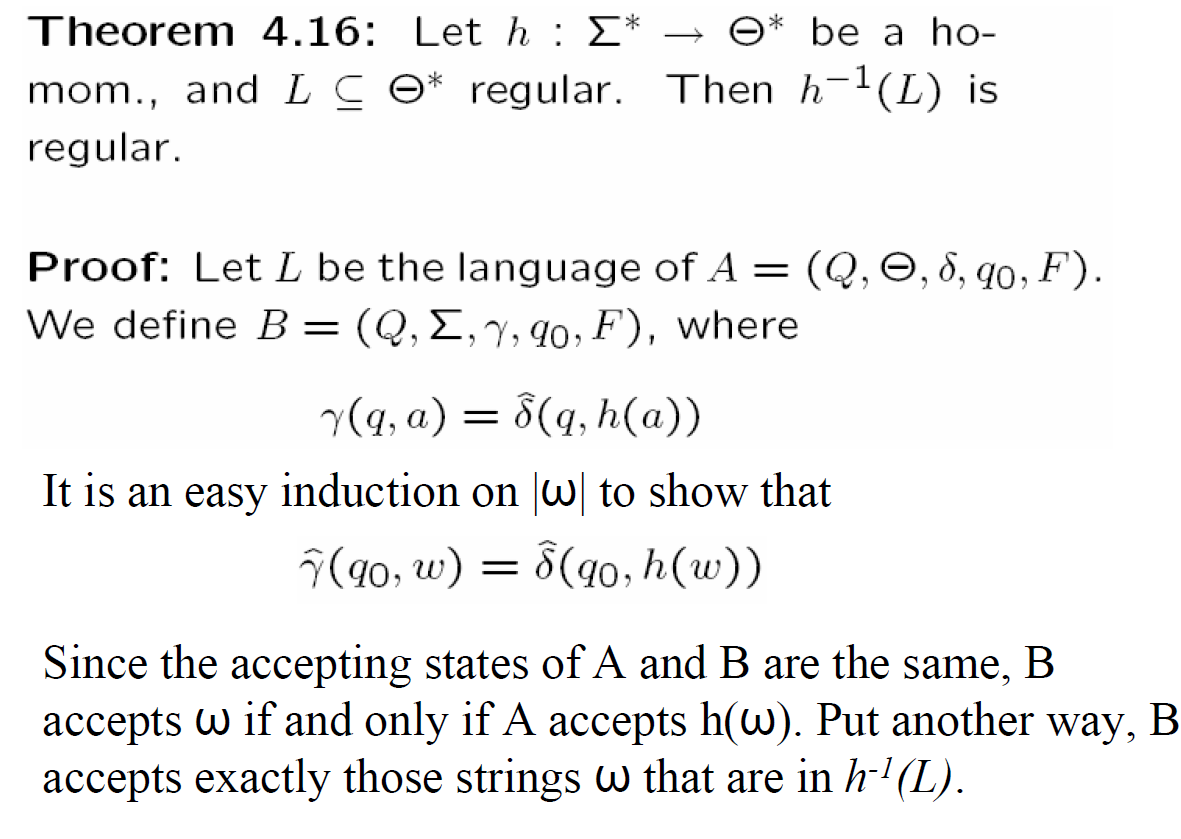 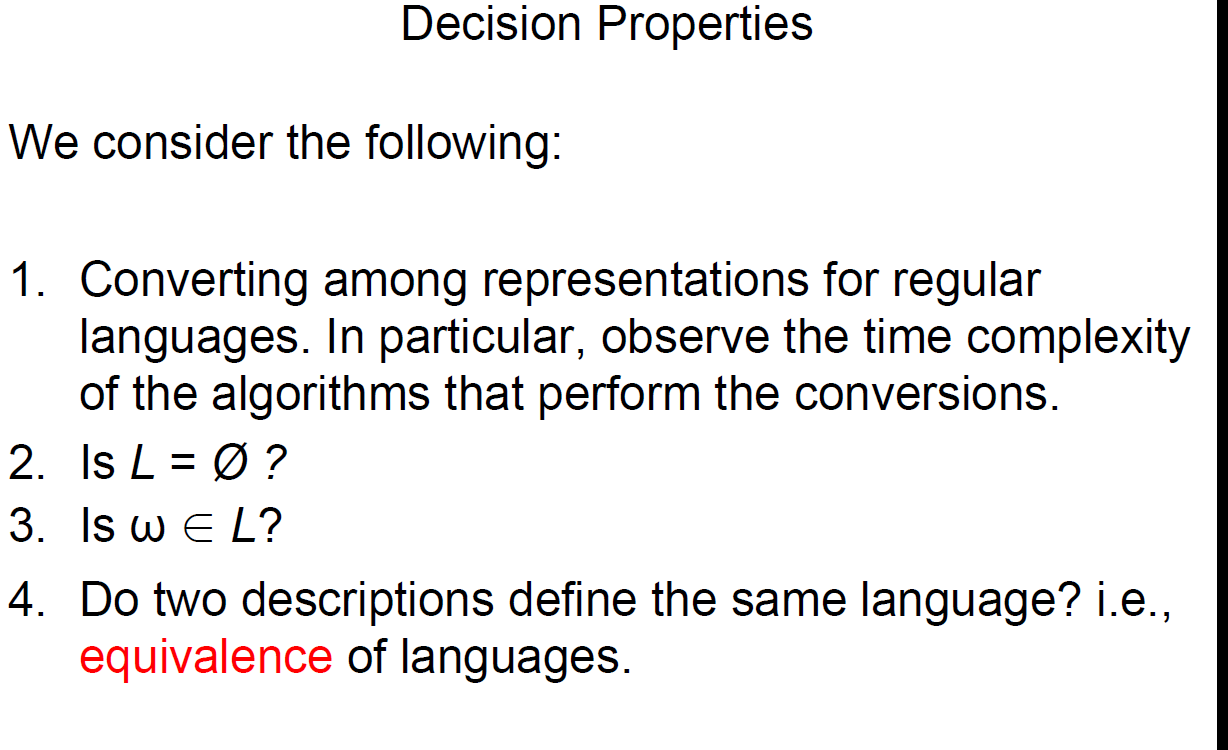 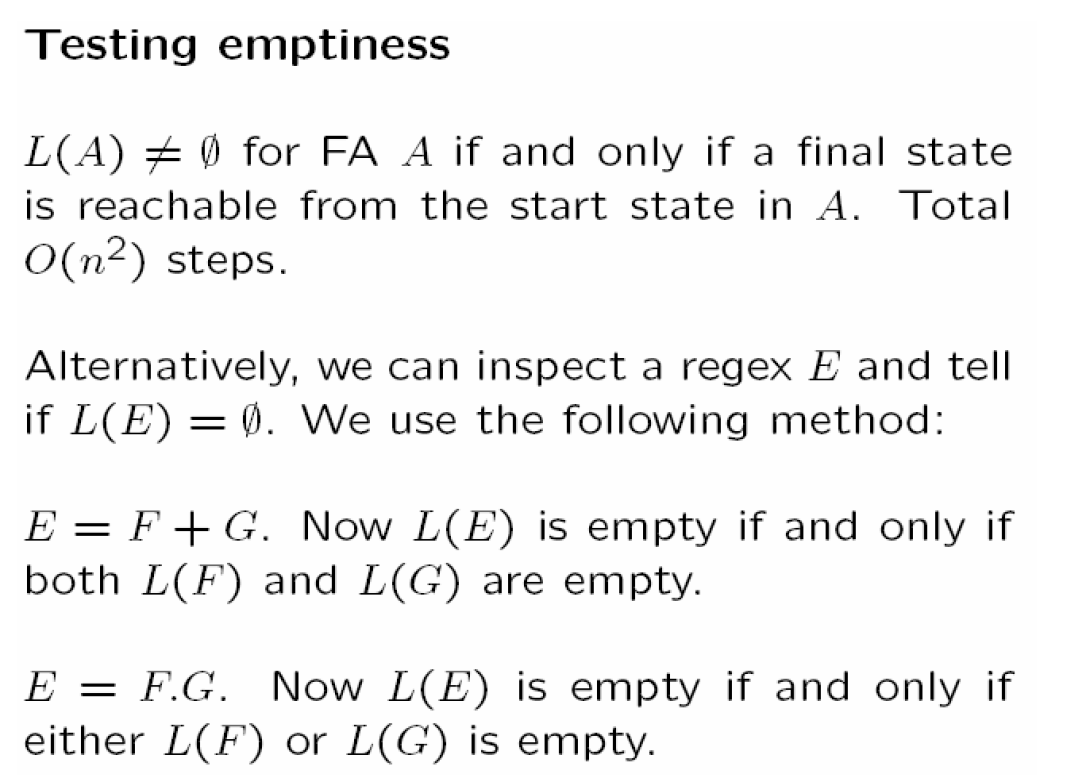 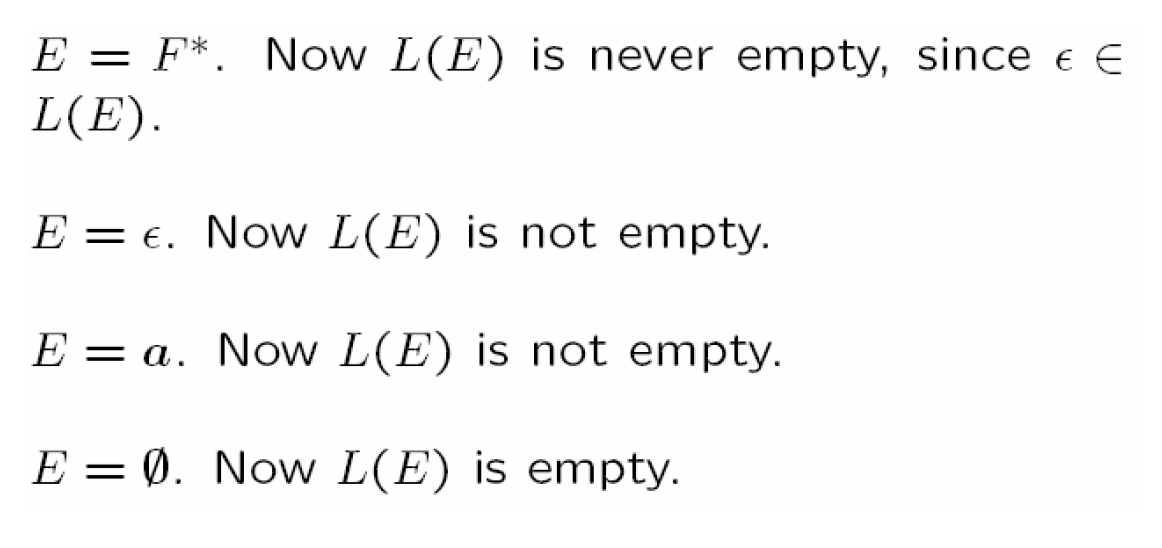 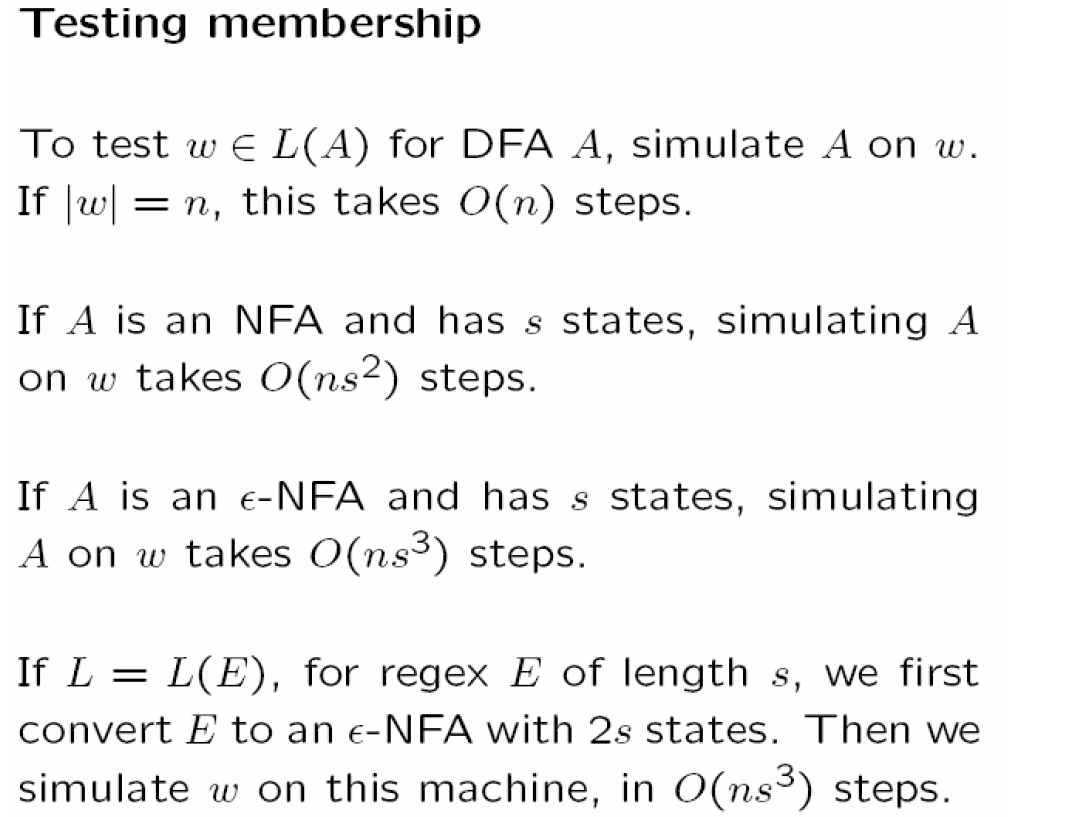